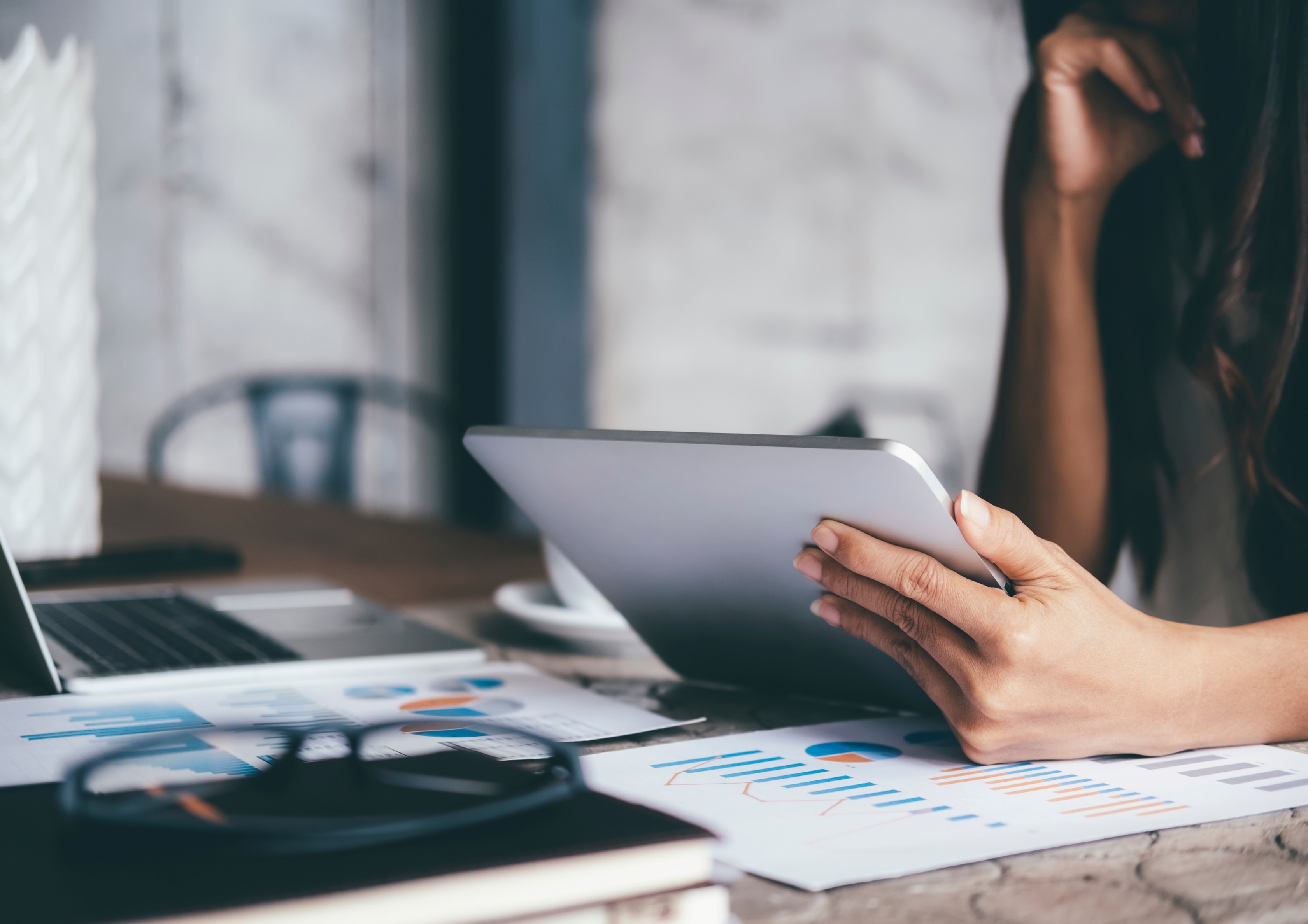 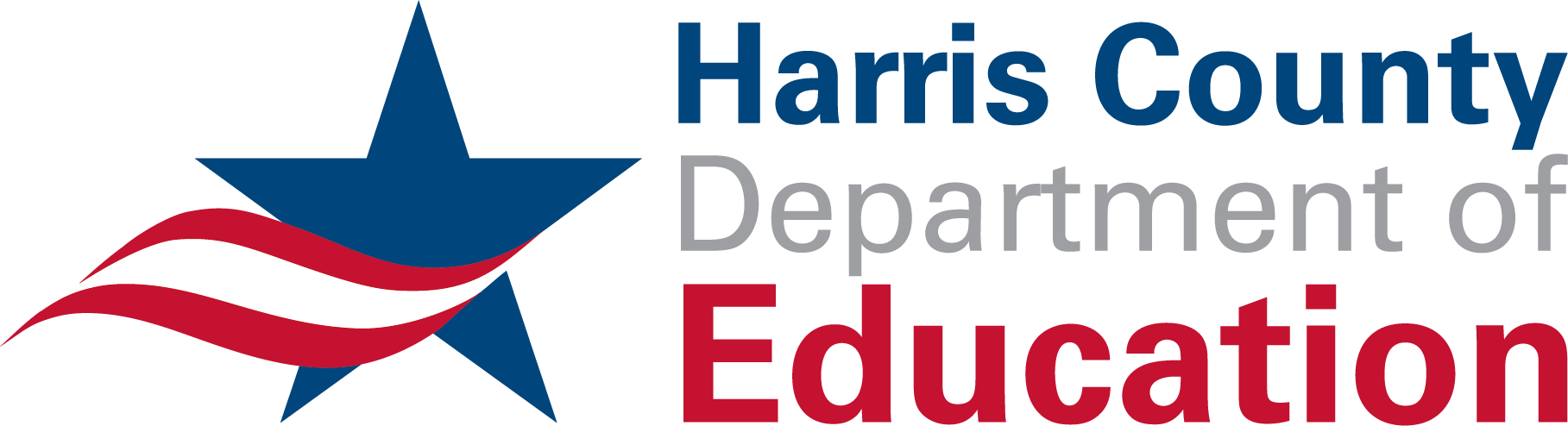 Financial Highlights
As of July 31,2024
One Minute Report – Click Below
1
Highlights of Interim Financial Report (unaudited)
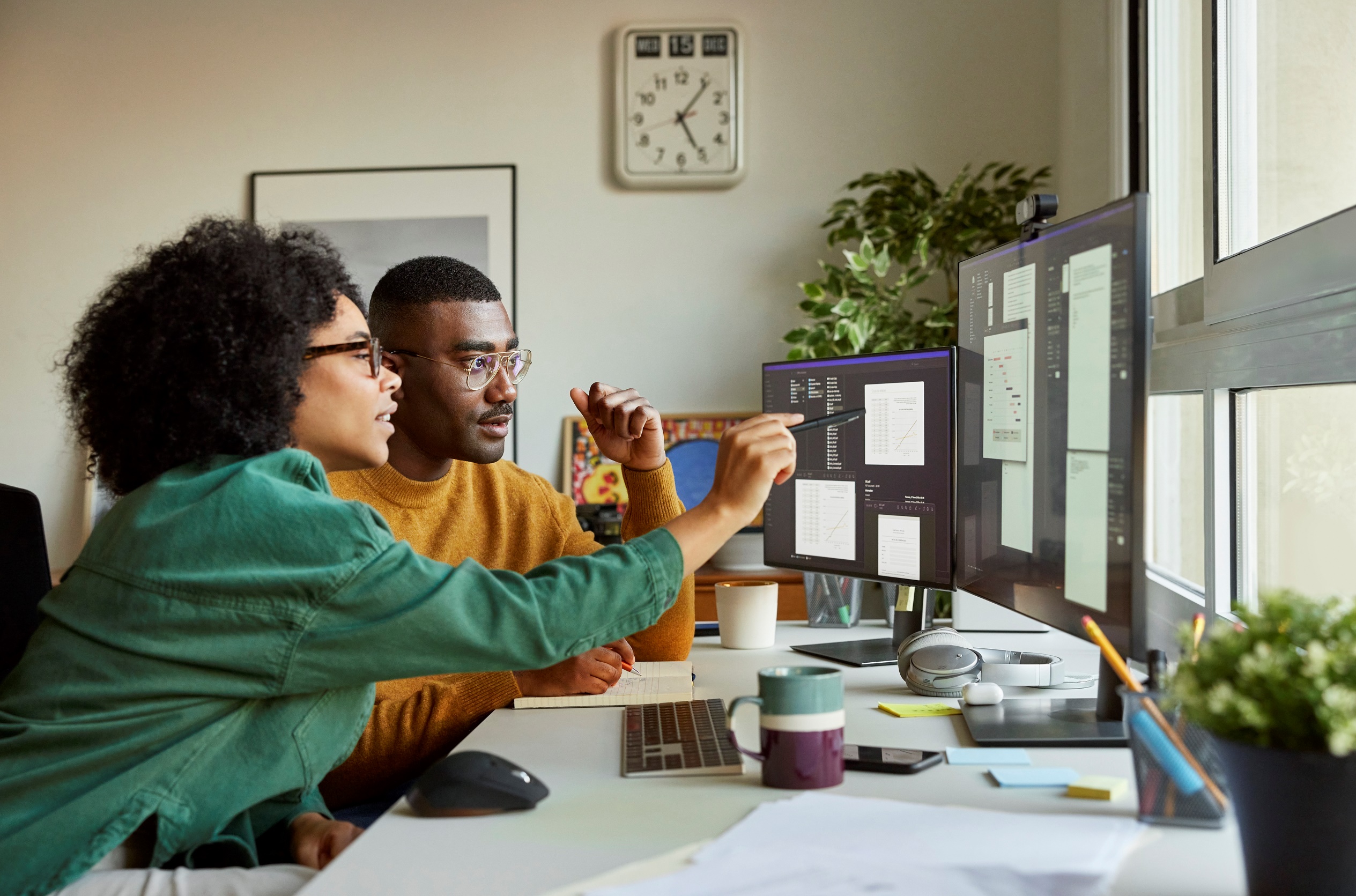 July 31,2024
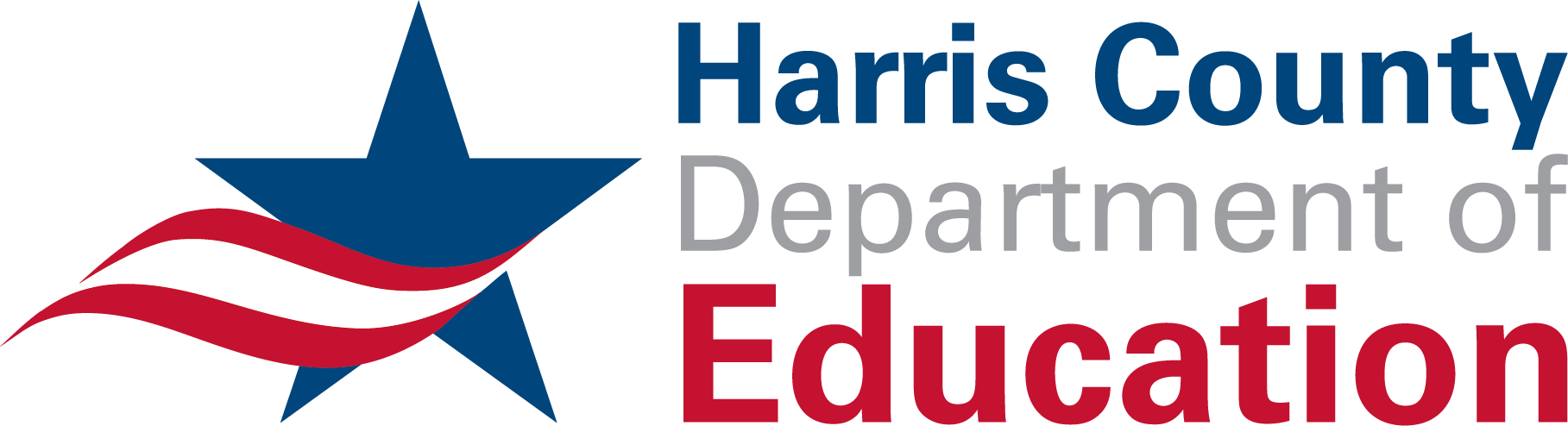 2
Posted on Our Website
Finance / Monthly Finance Reports (hcde-texas.org)

Linked from State Comptroller’s website
http://www.texastransparency.org/local/schools.php
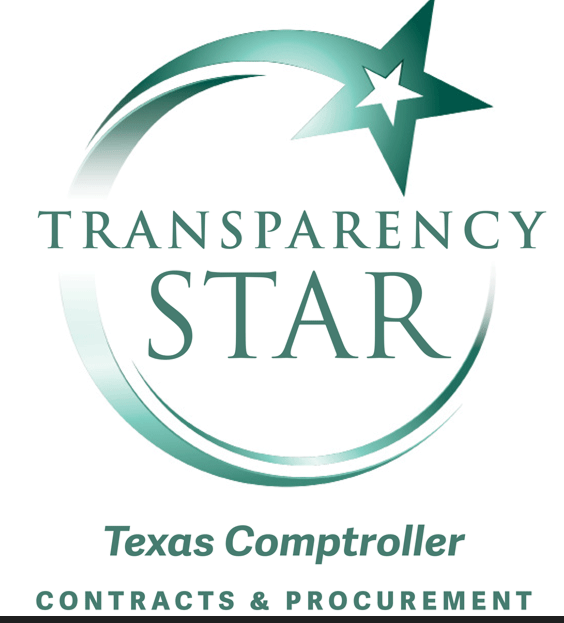 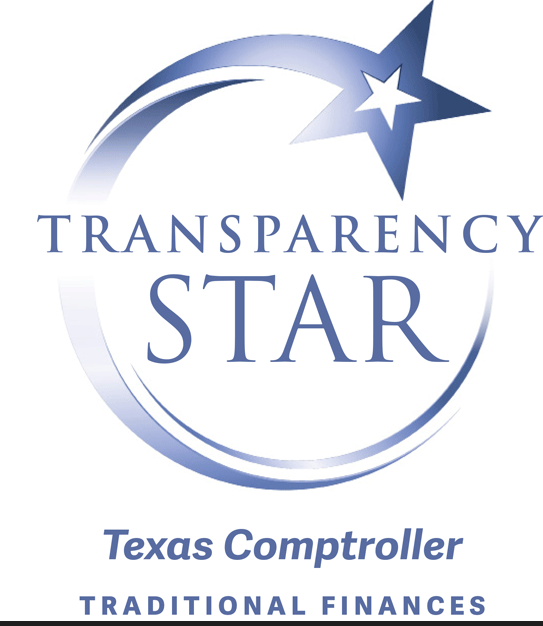 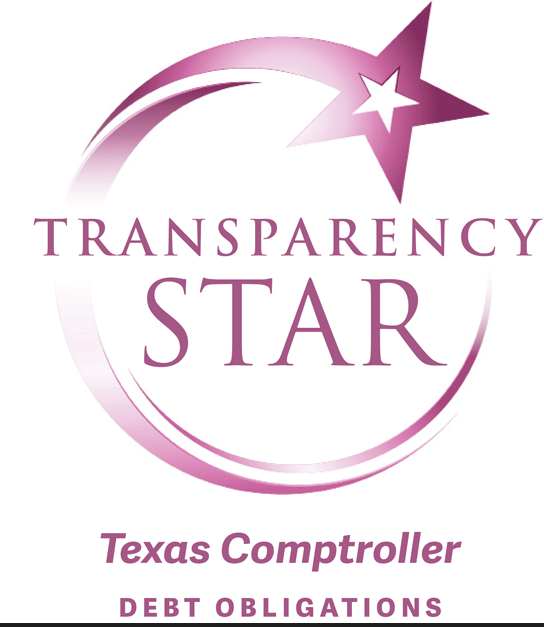 COMING SOON
4th Governance STAR
3
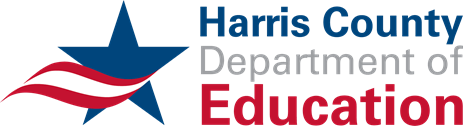 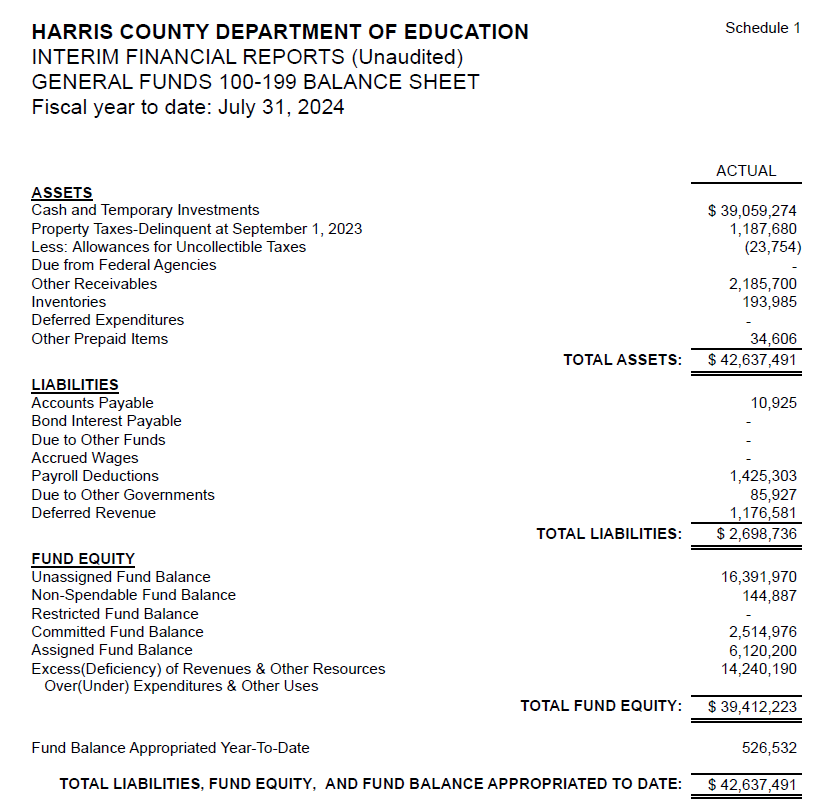 INTERIM FINANCIAL REPORT (unaudited) GENERAL FUND
Balance Sheet as of July 31,2024
Total Assets:   
		$ 42,637,491

Total Liabilities:   
		$ 2,698,736

Total Fund Equity:
		$ 39,412,223
4
INTERIM FINANCIAL REPORT (unaudited)ASST. SUPERINTENDENT FOR BUSINESS SERVICES MESSAGEAs of July 31,2024
The ESTIMATED General Fund balance at 07/31/2024 is $39,412,223 after current appropriations. 
As year end adjustments are completed, a budget amendment will be submitted to the board for items assigned, restricted and committed that will roll forward into FY 2024.
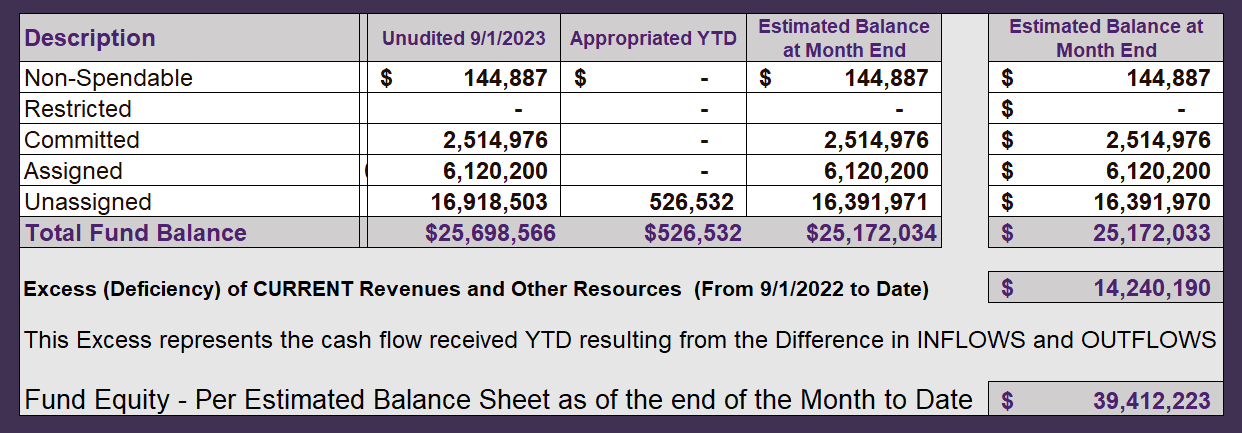 5
INTERIM FINANCIAL REPORT (unaudited)As of July 31,2024Financial Ratios
Level One - 	 Indicator of Financial Strength
Level Two - 	 Indicator of Efficient Leverage
Level Three -  Indicators of Efficiency
Level Four - 	 Indicators of Revenue Growth
6
INTERIM FINANCIAL REPORT (unaudited)As of July 31,2024Indicators of Financial Strength
Percent of Fund Balance to G/F 
Expenditures Ratio
What is the percent of rainy-day fund balance? 
(*) Unadjusted
Working Capital Ratio
What is the cash flow availability for the organization?
Unassigned Fund Balance   $ 16,391,970 
Total G/F Expenditures	 $ 54,768,559

 Goal :                      > 30% of G/F Exp.
 Benchmark:          10% to 29% 
 Danger:                  Under 10%
Goal :		>$15,000,000
Benchmark :	  $10M to $15M
Danger :		  Under < $10M
Total Current Assets 
Less Total Current Liabilities

$42,637,491-2,698,736 = $39,938,755
30% FY24
31% FY23
$39M FY24
$29M FY23
Budgeted  24%
Budgeted  $33M
Details on Schedule 1
Details on Schedule 3
7
INTERIM FINANCIAL REPORT (unaudited)As of July 31,2024Indicators of Efficient Leverage Reserves
Budgeted Payments $3.8M
Current $2.9M
Last payment due Aug 1st - $795k
Debt to Income Ratio
What is the ability of HCDE to cover 
its debt payments?
Unassigned Fund Balance Ratio
How much is available in reserves?
Annual Principal and Interest Payments on 
Term Debt and Capital Leases :  	$2,234,636

G/F Revenue	Less Facility $69,008,749-5,798,494
Charges :
Unassigned Fund Balance    $16,391,970
Total Fund Balance                $39,938,755
Goal: 	     <25% of annual revenue
Benchmark:     25% to <49%
Danger: 	       Over > 50%
Goal: 		  <75%
Benchmark:	  50% to 75%
Danger: 		  <50%
41% FY24
58% FY23
3.5 % FY24
7.1% FY23
Budgeted  71%
Budgeted  6%
Details on Schedule 5
Details on Schedule 1
8
INTERIM FINANCIAL REPORT (unaudited)As of July 31,2024Indicators of Efficiency
Indirect Cost to Tax Ratio
How much dependency on indirect cost from grants?
Tax Revenue to Total Revenue Ratio
How efficient is HCDE at leveraging local
taxes? (Current)
Current Tax Revenue	         $ 30,267,990
Indirect Cost General Fund	  $1,862,830
Total Revenue		        $ 137,632,022
Total General Fund Revenues $69,008,749
Total General Fund Revenues $1,306,381
Goal: 	      <20% of revenue 
Benchmark:    20% to 30%
Danger: 	      Over >30%
Goal: 	       >5% 
Benchmark:     2% to 5%
Danger: 	       Under < 2%
Goal: 	       >5% 
Benchmark:     2% to 5%
Danger: 	       Under < 2%
3% FY23
2.7% FY24
22% FY24
26% FY23
Budgeted  25%
Budgeted  2.5%
Details on Schedule 3
Details on Schedule 2
9
INTERIM FINANCIAL REPORT (unaudited)As of July 31,2024Indicators of Revenue Growth
Fee for Service Revenue Growth Ratio
What is the market growth for fee on services?
Fee for Service Revenue Ratio
How are revenues spread across all Funds?
Total Fee for Service Revenues (G/F) $25,435,227

              Total Revenues                        $137,632,022
Fee for Service Current Year Less Fee for Services Last Year  $24,435,227-21,616,325

    Fees for Service Last Year   $21,616,325
Goal: 		  >30% of annual revenue Benchmark:	  10% to 29%
Danger: 		  Under 10%
Goal: 	       >3% of + growth
Benchmark:     0% to 3%
Danger: 	       Under 0%
18% FY24
13% FY23 ​
18 % FY24
20% FY23
Budgeted  17%
Budgeted  19%
Details on Schedule 14
Details on Schedule 14
10
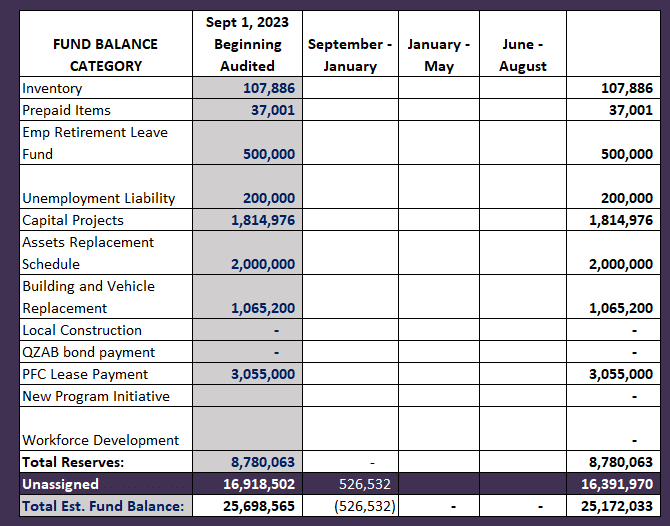 FY 2023-2024 Fund Balance-Budgeted Activity
11
INTERIM FINANCIAL REPORT (unaudited)GENERAL, SPECIAL REVENUE, DEBT SERVICE FUNDS, CAPITAL PROJECTS, 
AND INTERNAL SERVICE FUNDS
REVENUES (INFLOWS)
Budget to Actual for period ending July 31,2024
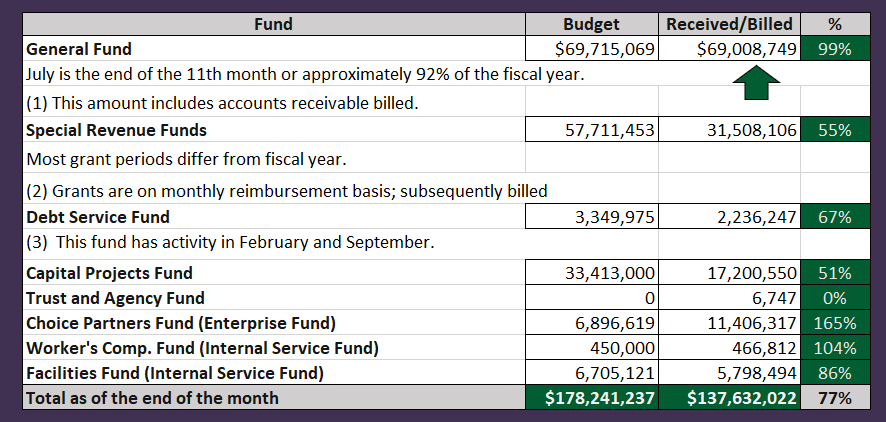 12
INTERIM FINANCIAL REPORT (unaudited)
GENERAL, SPECIAL REVENUE, DEBT SERVICE FUNDS, CAPITAL PROJECTS, 
AND INTERNAL SERVICE FUNDSExpenditures (OUTFLOWS)
Budget to Actual for period ending July 31,2024
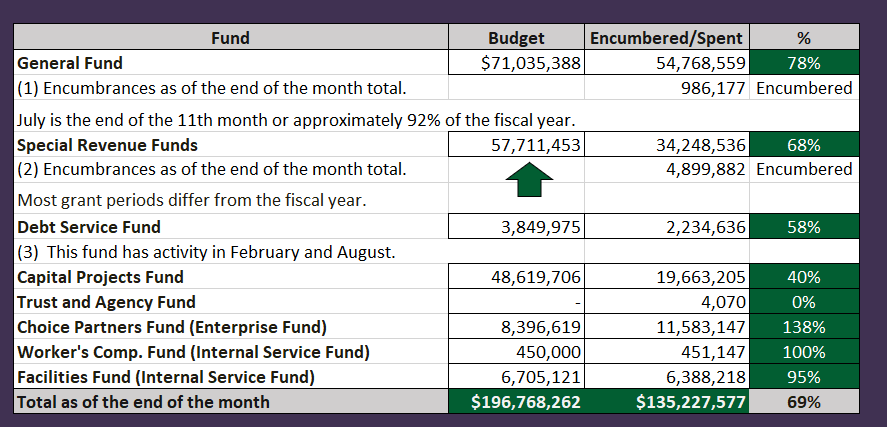 13
INTERIM FINANCIAL REPORT (unaudited) FY 2021 – 23 COVID19 Budget to Actual – Expenditures
for period ending July 31,2024
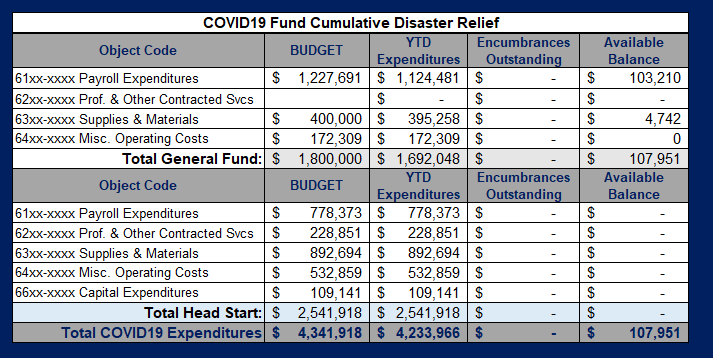 Head Start grants ended by August 31st, 2023. All funds were drawdown and final reports will be submitted.  
 All HCDE covid funds are committed for the current fiscal year
14
INTERIM FINANCIAL REPORT (unaudited) FY 2023-24 Donations ReportAll Funds as of July 31,2024
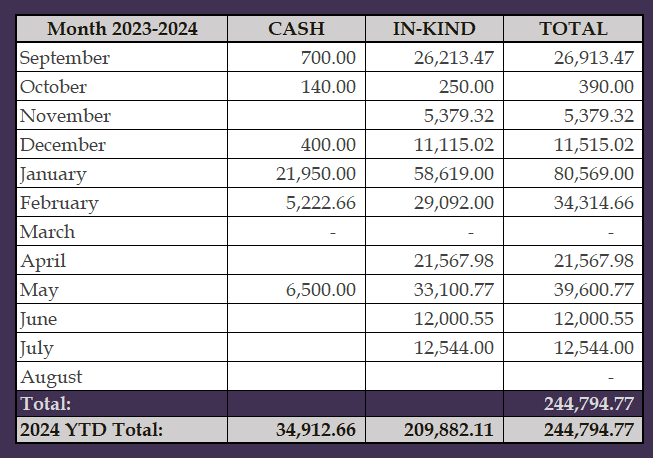 15
INTERIM FINANCIAL REPORT (unaudited) FY 2023-24 Donations ReportAll Funds as of July 31,2024
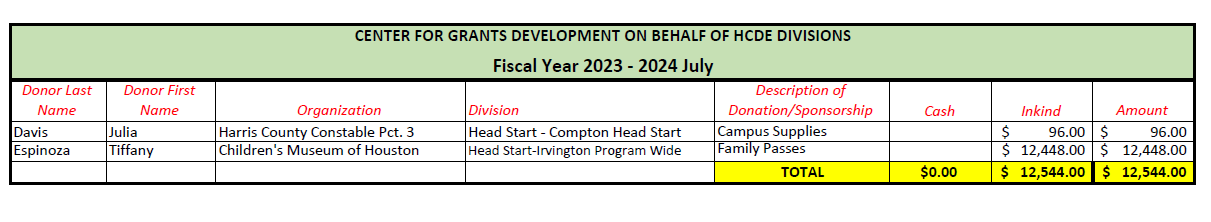 16
INTERIM FINANCIAL REPORT (unaudited) TAX COLLECTIONS COMPARATIVE ANALYSIS Fiscal Year-To-Date as of July 31,2024
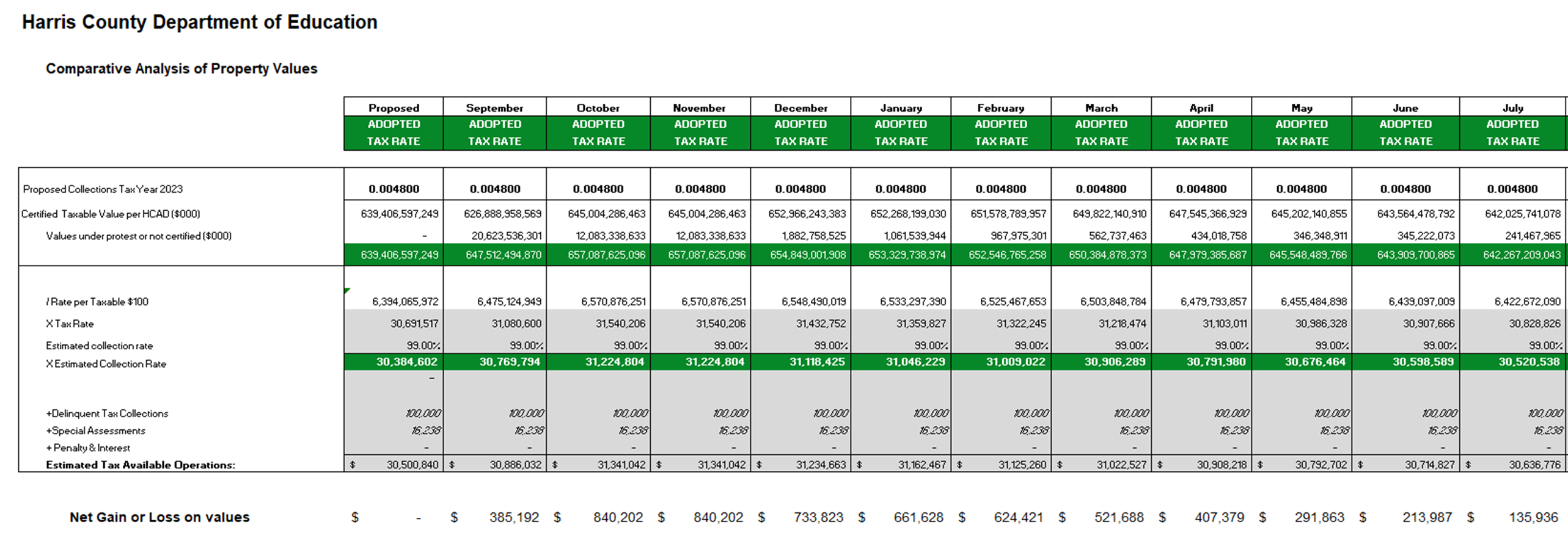 $639  B
$642 B
See Tax Calculator at:
https://hcde-texas.org/transparency/tax-rate/
17
INTERIM FINANCIAL REPORT (unaudited) TAX COLLECTIONS 
Fiscal Year-To-Date as of July 31,2024 
(11th month / 12 months)
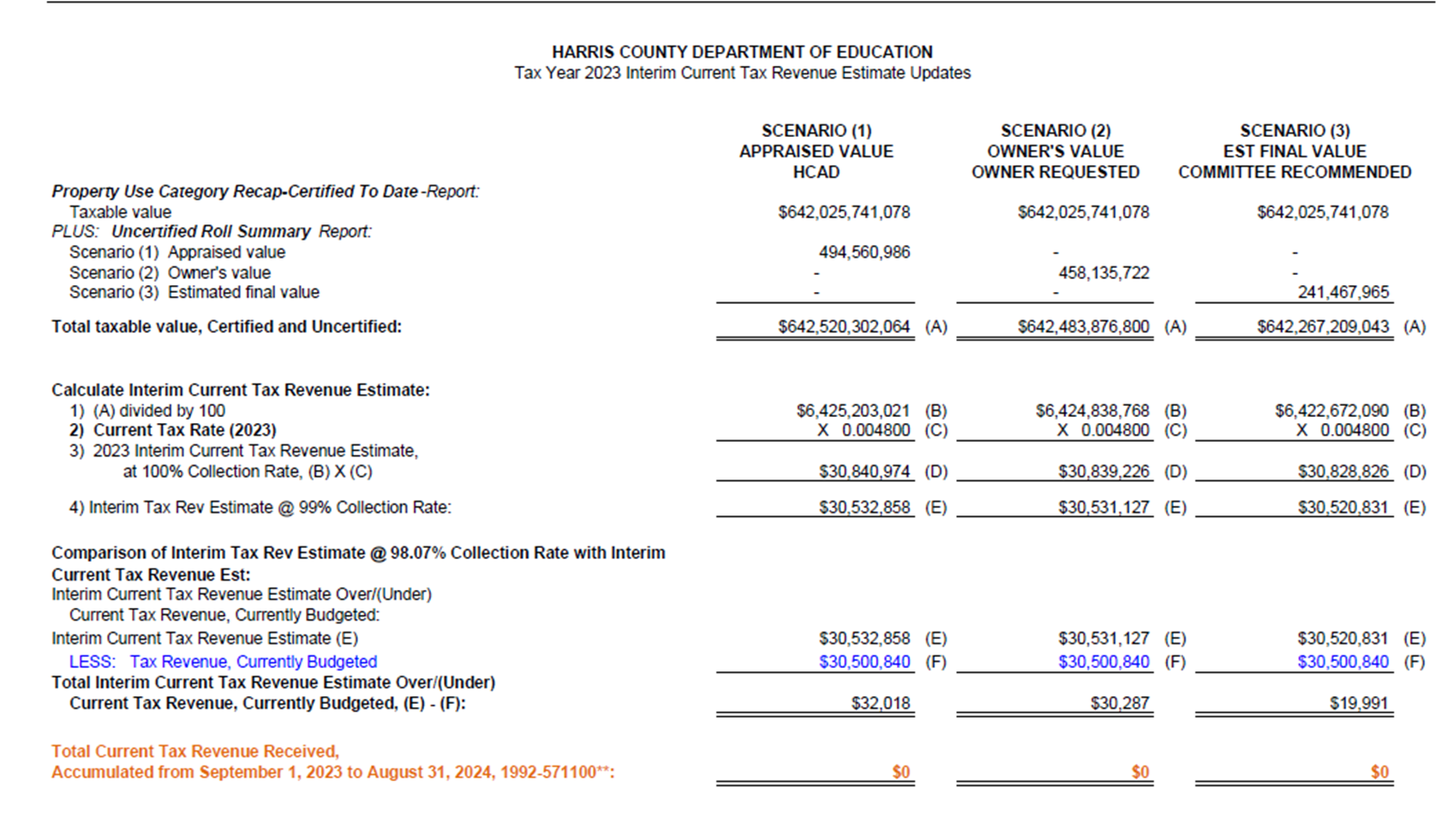 18
INTERIM FINANCIAL REPORT (unaudited) TAX COLLECTIONS 
Fiscal Year-To-Date as of July 31,2024
(11th month / 12 months)
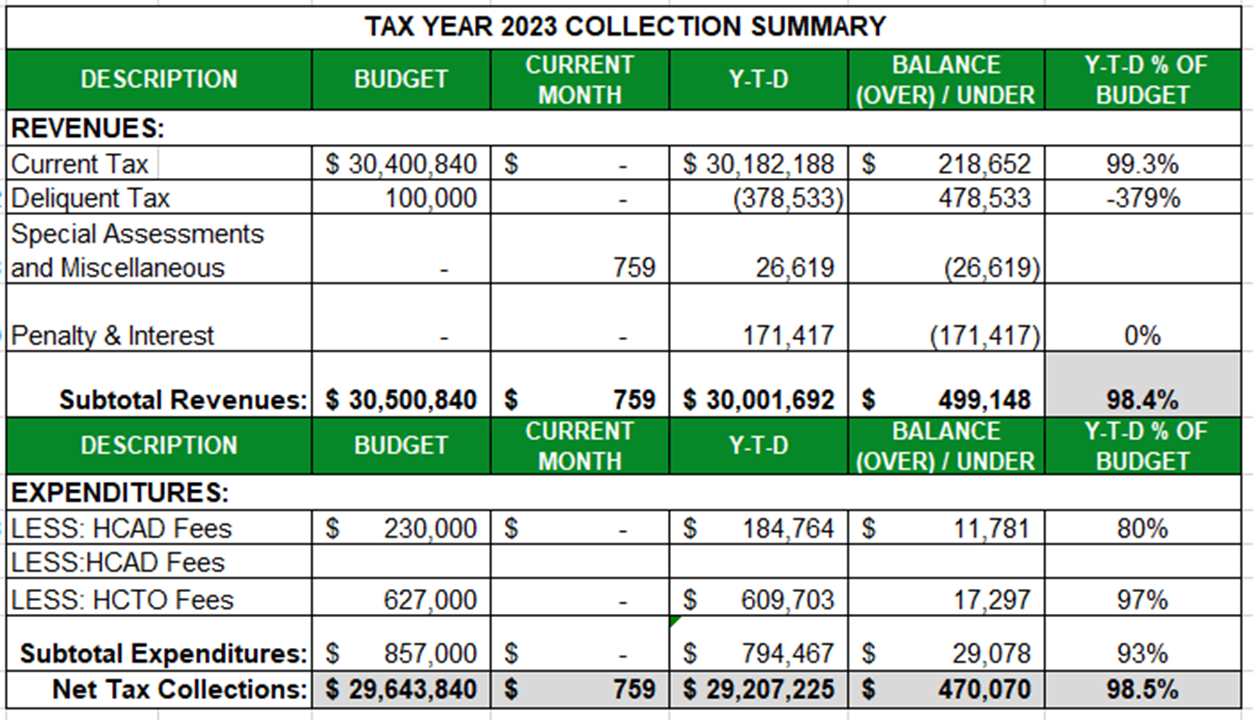 a) 2023 Proposed Tax Rate = $0.004800/$100 Property Assessment/Appraisal - -->  Annual Tax on a $259,375 - $75,219 = $201,066/100 
		x .004800 = $9.65 (net of 29% homestead exception.)                                                                  
	b) $705,000/$30,500,840 =  2.32% Collection and assessment costs
19
INTERIM FINANCIAL REPORT (unaudited) TAX COLLECTIONS 
Fiscal Year-To-Date as of July 31,2024
(11th month / 12 months)
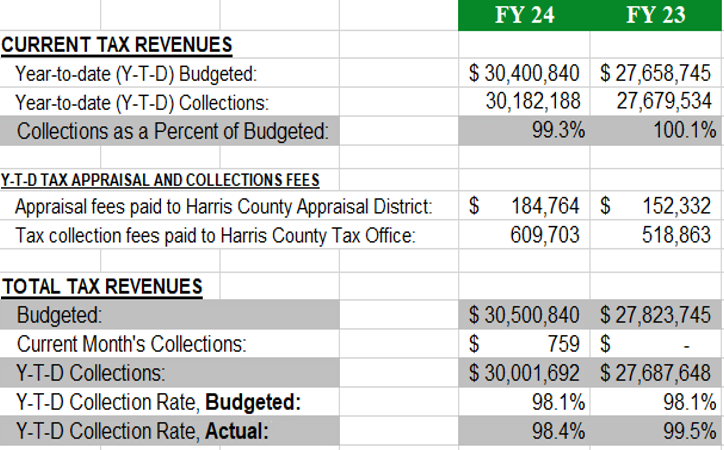 2022 Adopted Tax Rate = $0.004900/$100 Property Assessment/Appraisal - -->  Annual Tax on a $259,375 - $75,219 = $201,066/100 x .004900 = $9.85 (net of 29% homestead exception.)                                                                  
b)  $705,000/$25,188,000 =  2.80% Collection and assessment costs
20
INTERIM FINANCIAL REPORT (unaudited)DISBURSEMENT – ALL FUNDS July 31,2024
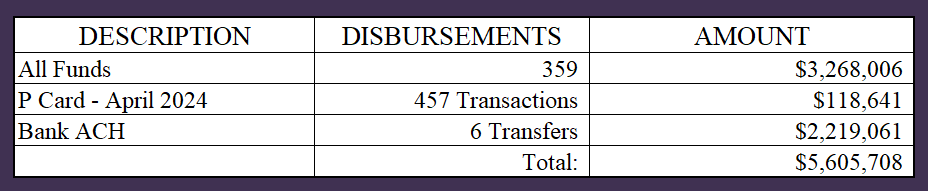 Notes:
All Purchase Orders and Payment Authorizations are reviewed before disbursement. 
All Procurement Card charges are reviewed by cardholder, supervisor, and business office staff each month. 
A report on CH Local Expenditures is included in the monthly report.
21
INTERIM FINANCIAL REPORT (unaudited)Segment Division Data  As of July 31,2024
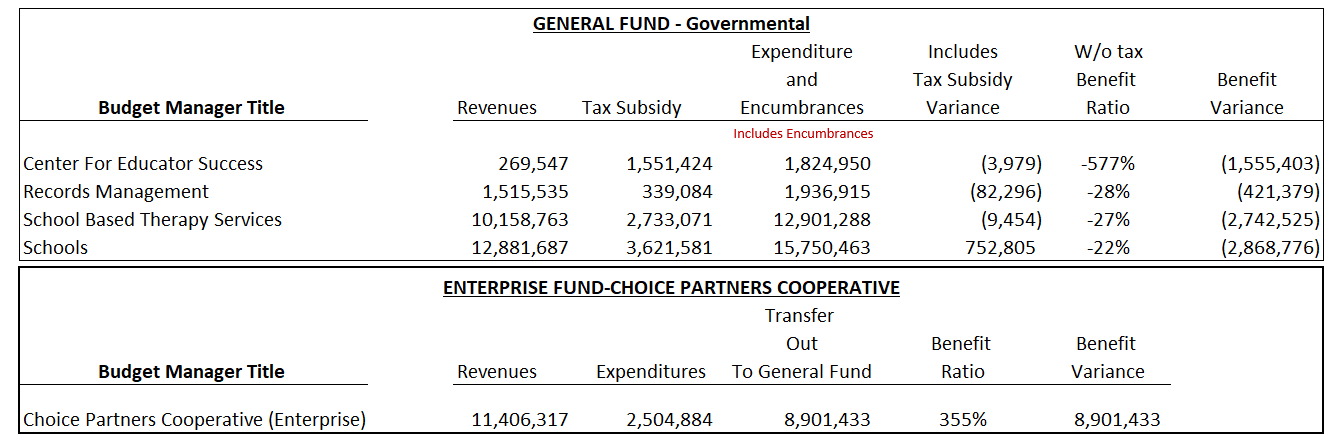 22
HIGHLIGHTS OF BUDGET AMENDMENT REPORTAugust 21th, Board Meeting(unaudited)
Amendments
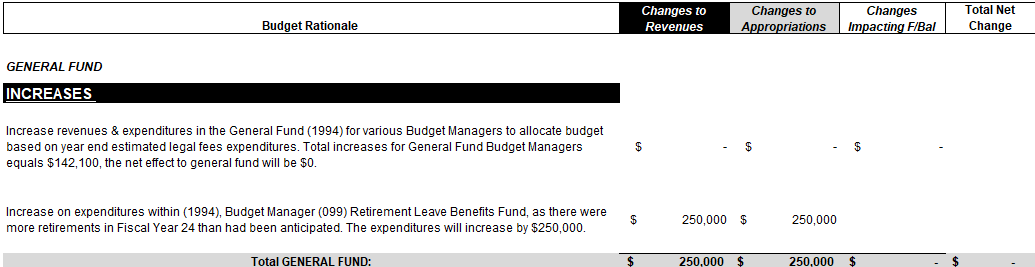 23
HIGHLIGHTS OF BUDGET AMENDMENT REPORTAugust 21th, Board Meeting(unaudited)
Amendments
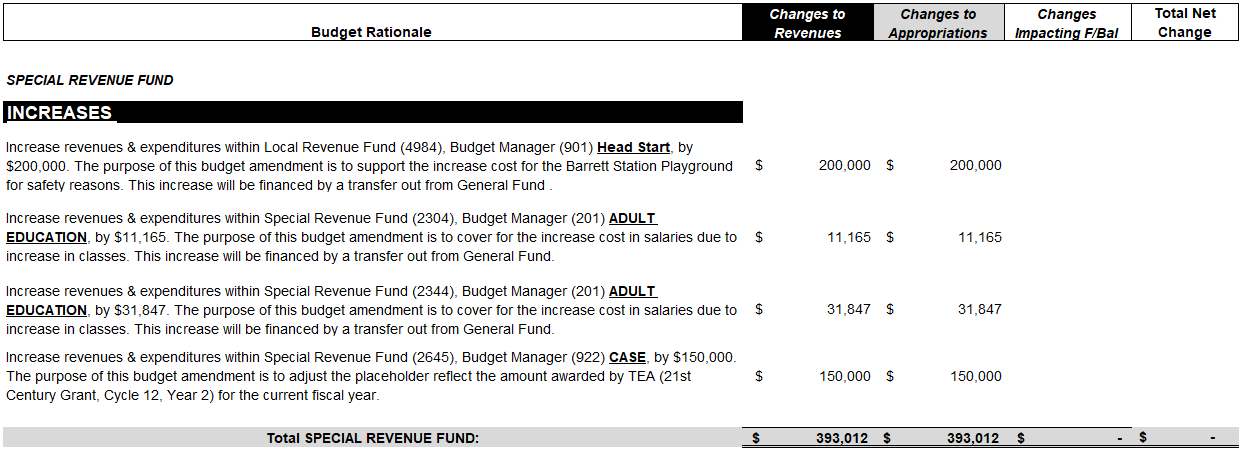 24
HIGHLIGHTS OF BUDGET AMENDMENT REPORTAugust 21th, Board Meeting(unaudited)
Amendments
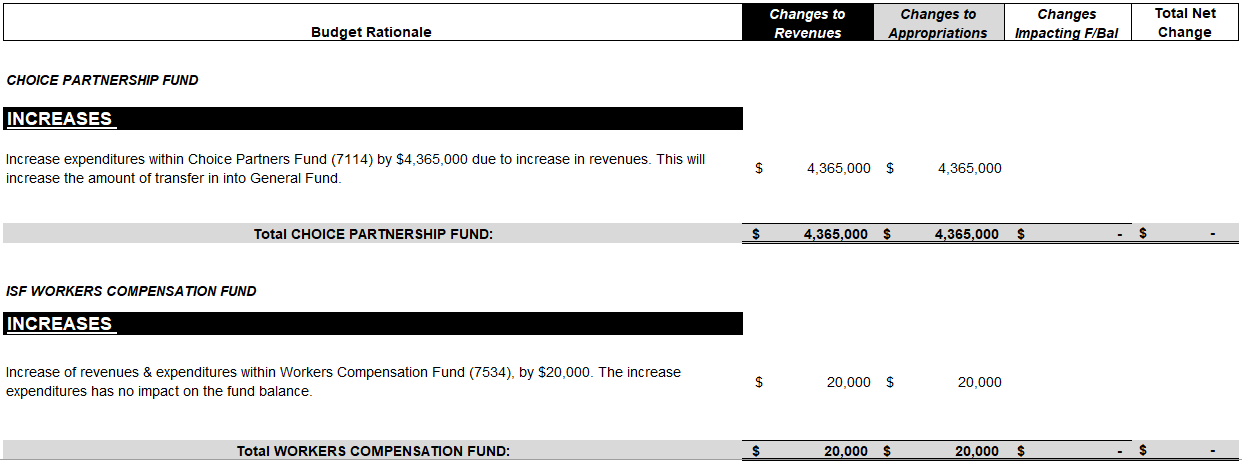 25
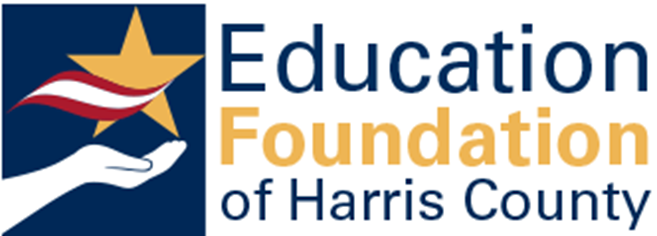 Education Foundation Update
July 31,2024
26
Statement of Financial Position
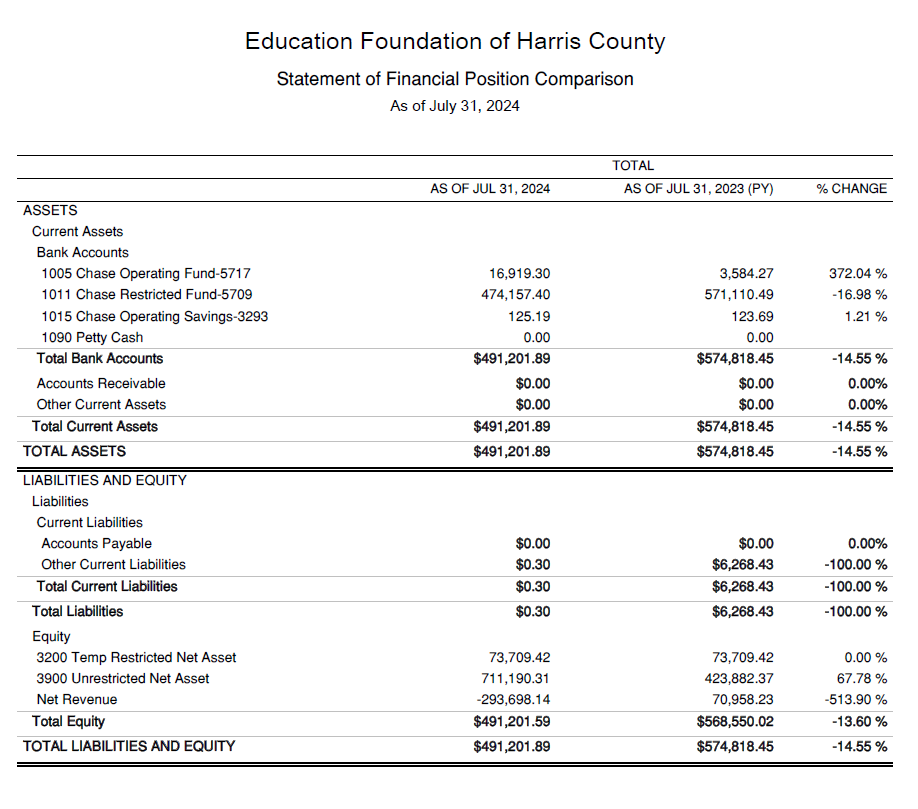 Net Equity $491,202
27
Transaction Detail by Inflow & Outflow
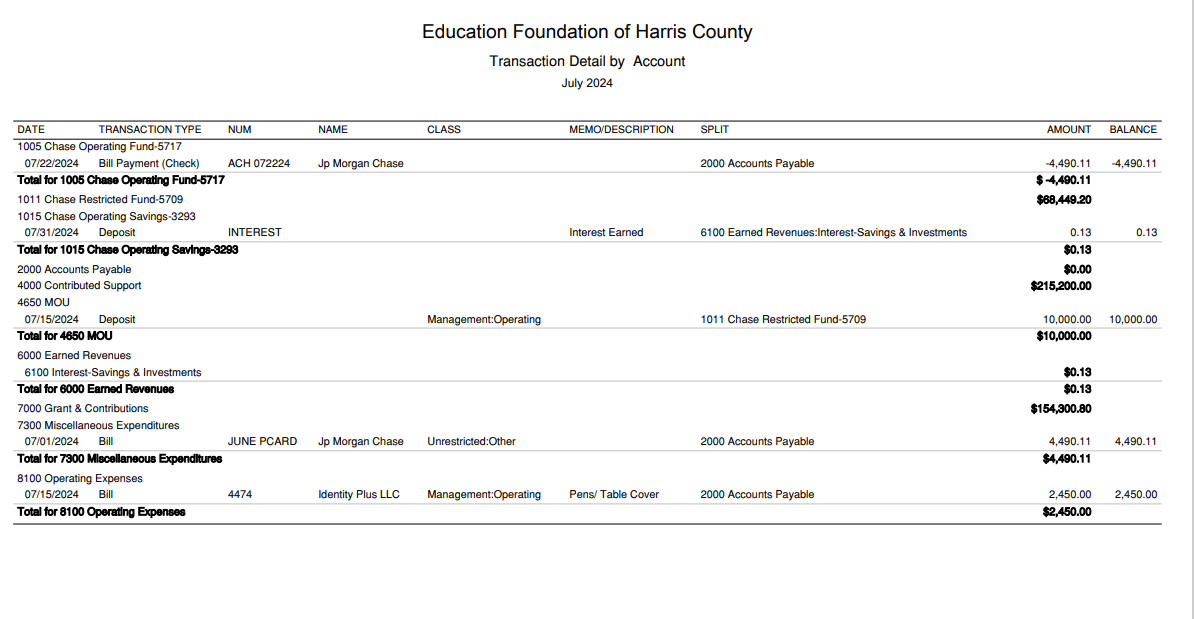 28
Ed Foundation Balances Per Program
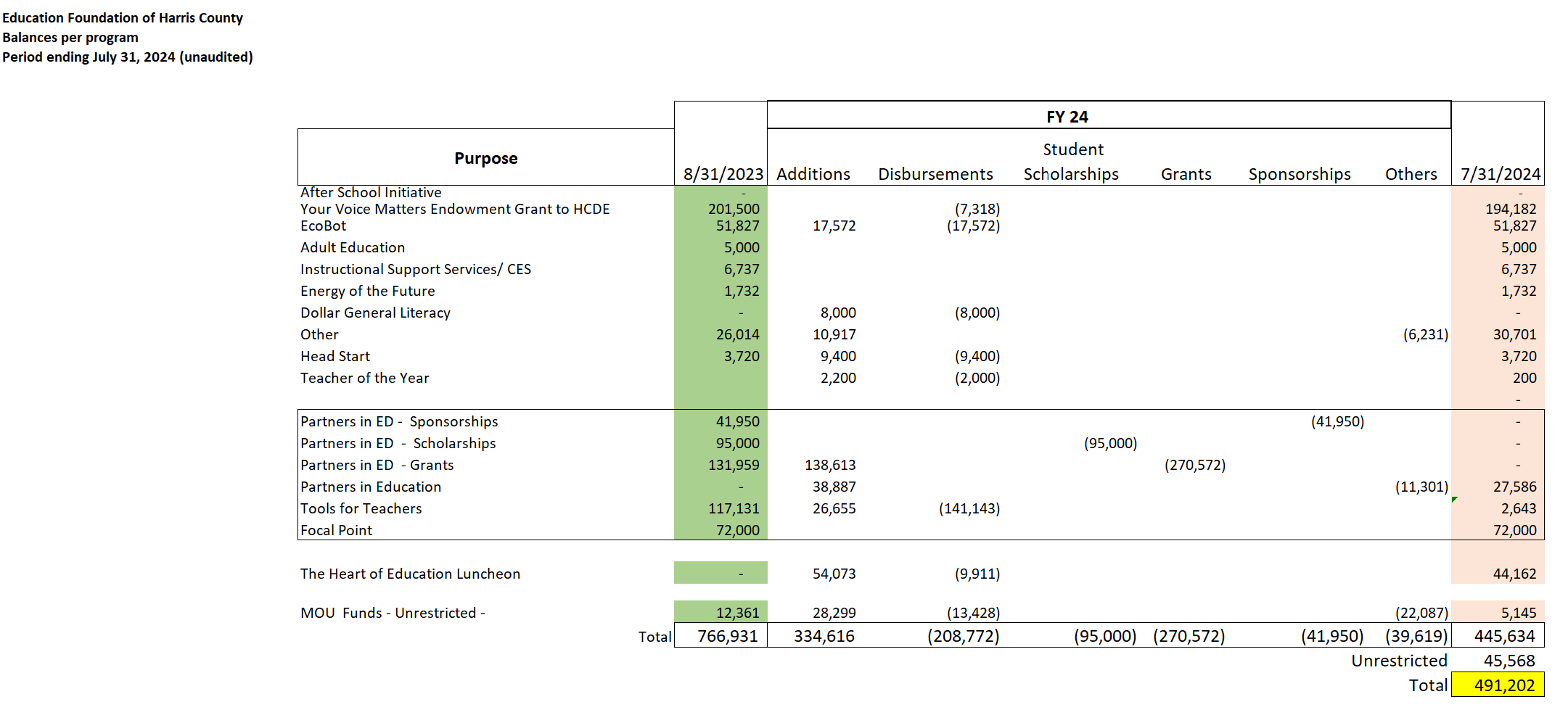 29
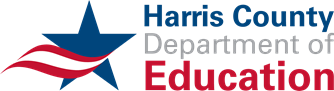 PFC & Lease Revenue Projects Update
July 31,2024
30
Small BusinessProgram for construction
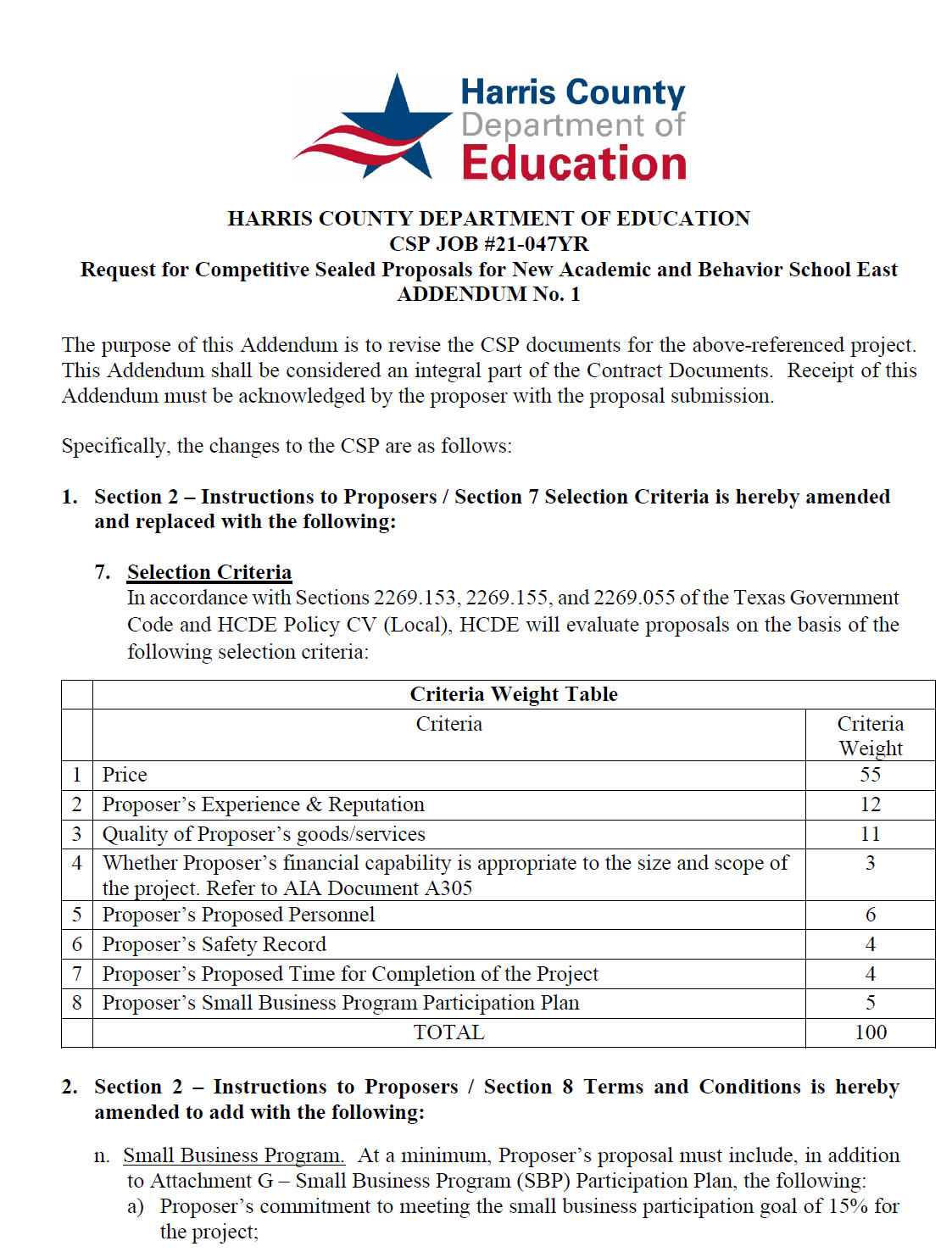 Launch industry's first collaboration feature
This is our plan as we launch the industry's first collaboration feature
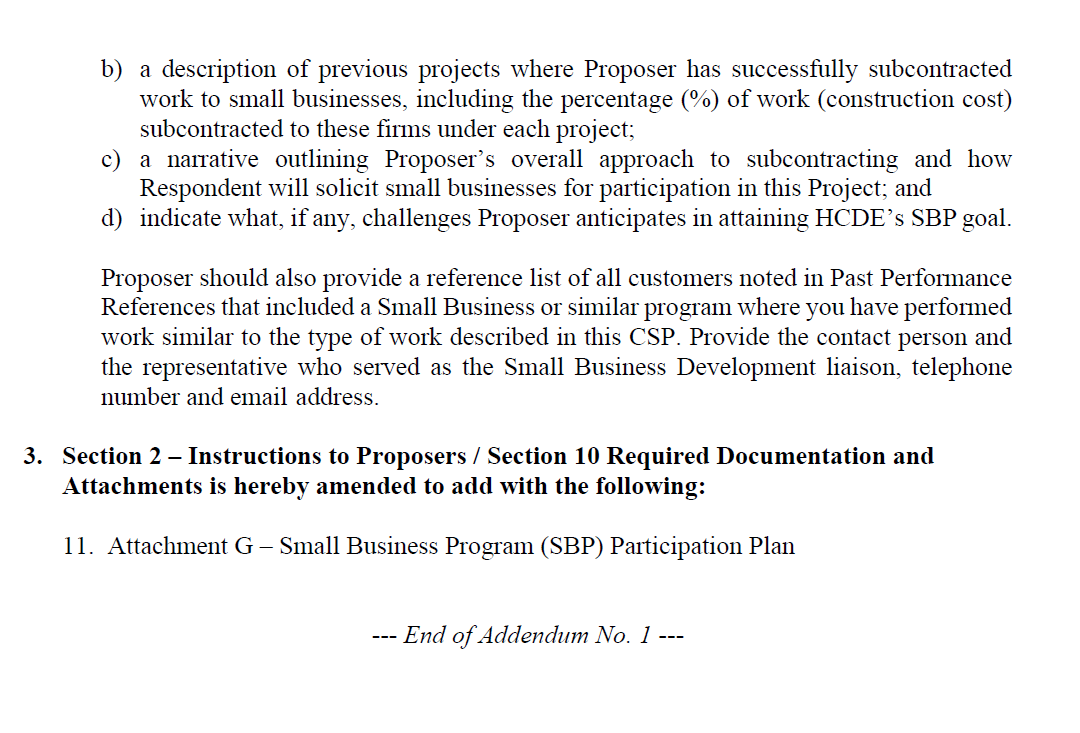 31
AB East School Contract $12,358,000 Awarded 
Adult Ed Center Contract $15,121,000 Awarded on Oct 2021 Board Mtg
HP East Contract $7,271,000 Awarded on Nov 2021
Irvington – $11,172,589 Awarded on Jan 2024
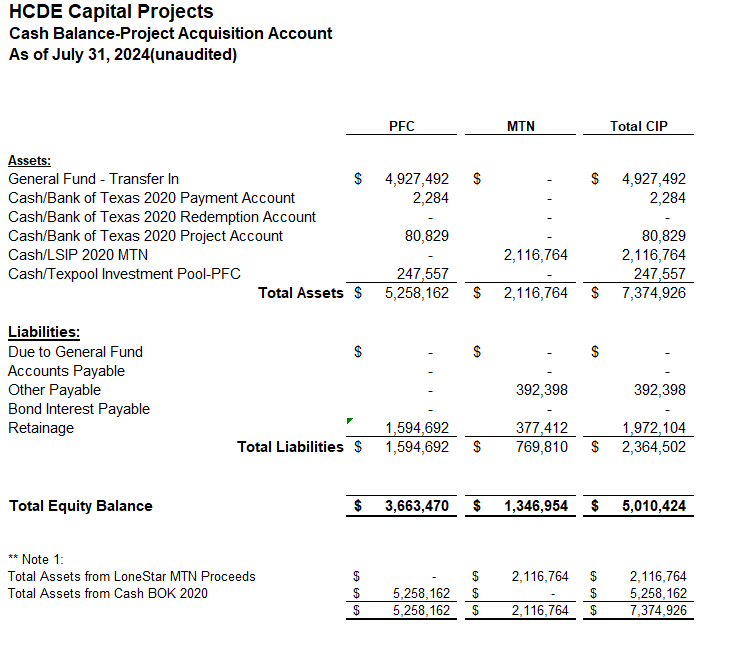 Cash Balance – 
Project Acquisition Account
As of July 31,2024
32
2020 MTN NOTES/2020 PFC BONDS 
Pending Retainage Payable
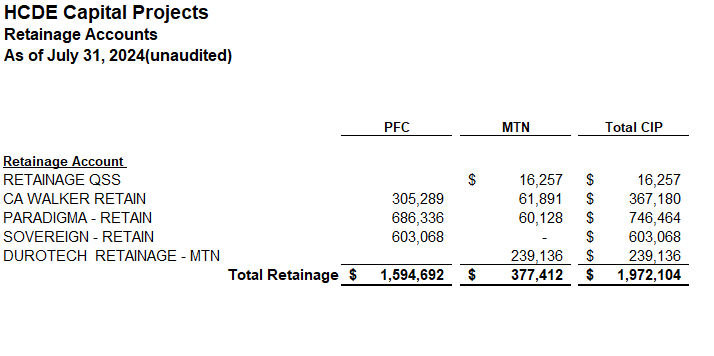 Retainage Payable 

Project Acquisition Account
As of July 31,2024
33
AB West $333,000 March 2024 Board Mtg 
HS Barrett Station $470,000 March 2024 Board Mtg 
Fortis Academy  $650,000 March 2024 Board Mtg 
Irvington – $9,860,000 March 2024 Board Mtg 
Post Oak - $5,000,000 March 2024 Board Mtg
$16,313,000
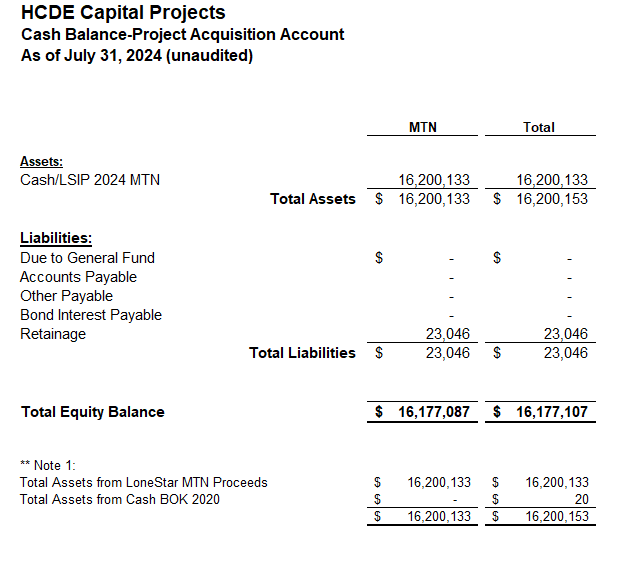 Cash Balance – 
2024 Maintenance Notes
As of July 31,2024
34
AB West $333,000 March 2024 Board Mtg 
HS Barrett Station $470,000 March 2024 Board Mtg 
Fortis Academy  $650,000 March 2024 Board Mtg 
Irvington – $9,860,000 March 2024 Board Mtg 
Post Oak - $5,000,000 March 2024 Board Mtg
$16,313,000
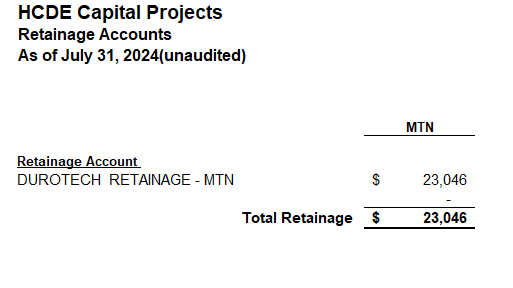 Retainage Payable
2024 Maintenance Notes
As of July 31,2024
35
Income Statement– Project Acquisition Account
As of July 31,2024
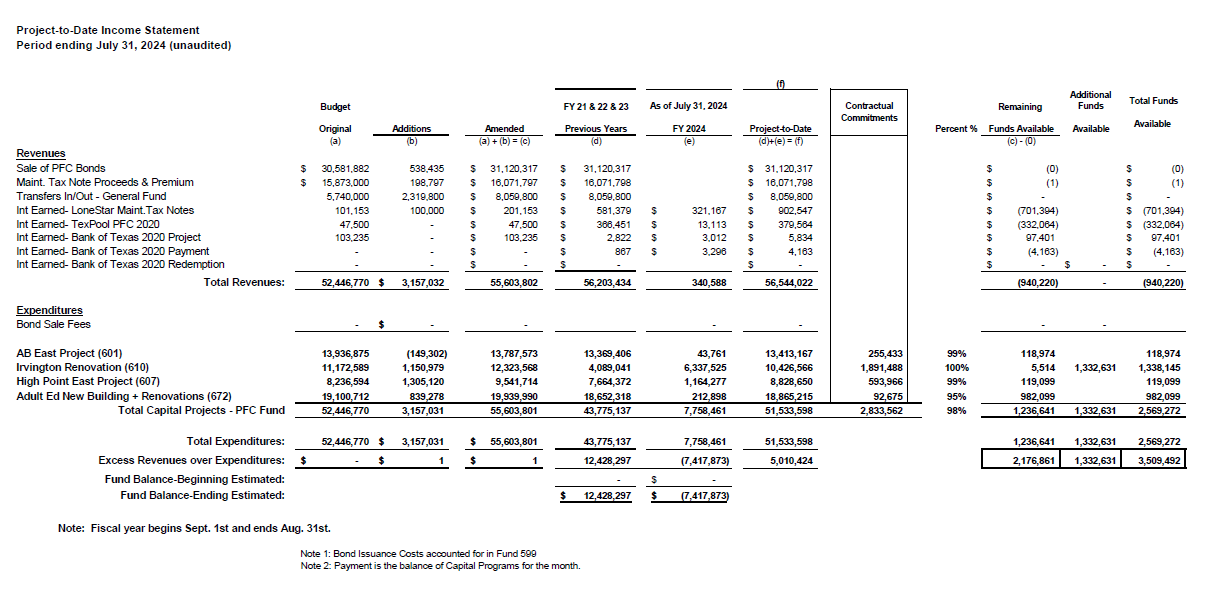 36
Income Statement– 2024 MNT NOTES
As of July 31,2024
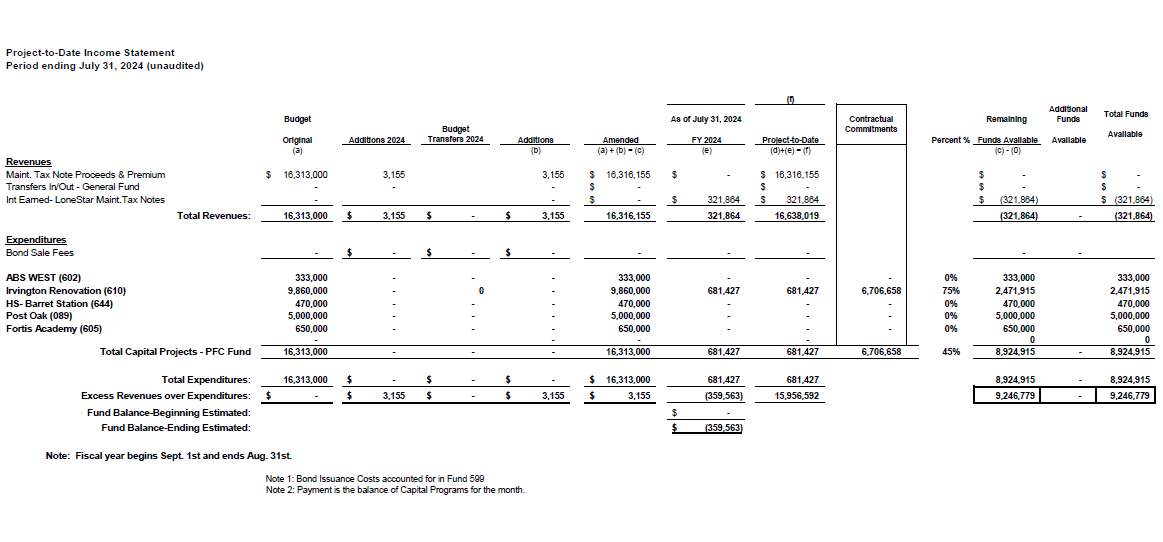 37
Irvington Renovation – Funds by Source
As of July 31,2024
Irvington Renovation    2020 Maintenance Notes   $   4,781,519
Contract                          2024 Maintenance Notes   $   7,000,000  
                                                            Total                      $11,781,519
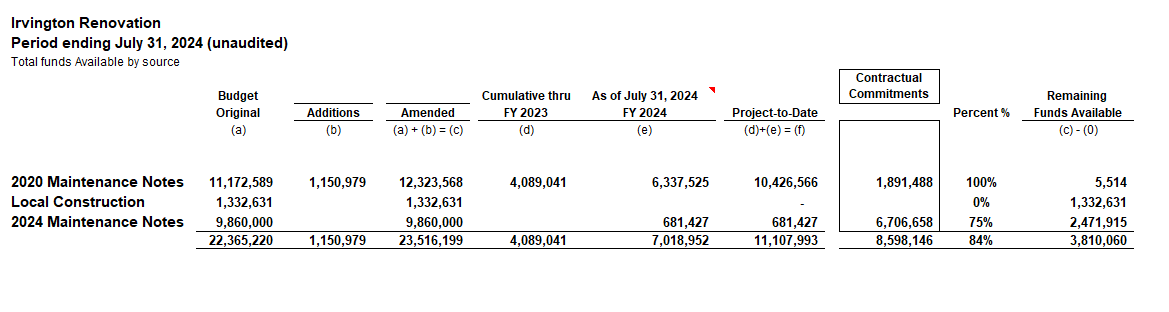 38
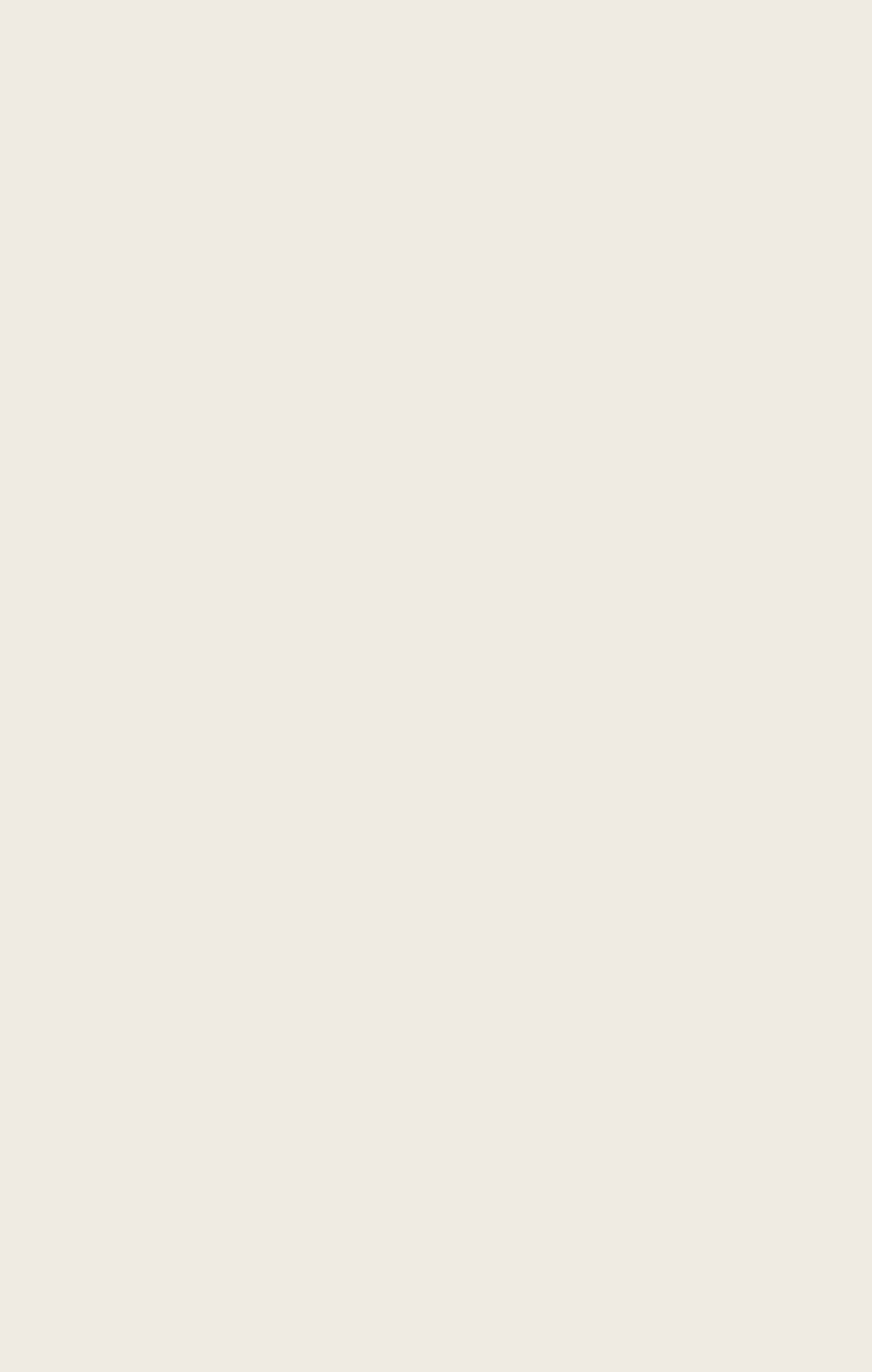 Capital Program Proposal from Aug 3, 2020
39
39
2020 Projected Capital Improvement Program
Build a product accessible on all devices
This is our plan as we build a product accessible on all devices.
Note:  The Total Public Notice was $54,000,000. ($35,000,000 for Revenue bonds and $19,000,000 for Maintenance Notes) on August 10, 2020. A transfer of $1,350,000 plus $50,000 in reimbursable expenditures was made from AB East to allocate Program Manager costs to establish the budgets. 
Based on Pricing the principal amount will vary due to the premium projected in the bond sale. Revenues Bonds estimated at $27,730,000 and Maintenance Notes for $13,695,000
40
Interim Financial Report (unaudited)
I certify that the foregoing information is true and accurate to the best of my knowledge.
/s/ Jesus J. Amezcua, RTSBA,CPA, Ph.D., CPFIM, Asst. Supt. for Business Support Services
/s/ Marcia Leiva, Chief Accounting Officer
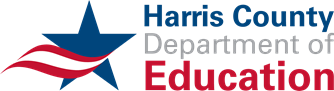 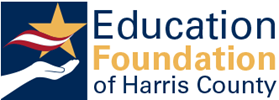 41